Please take out your devices to participate in the conversation
Browser: PollEv.com/gpedraza
or
Phone: Text GPEDRAZA to 37607
Mapping the Journey of Alignment
Developing a template tool that facilitates course alignment mapping
By Sharon Mainka and Gerry Pedraza
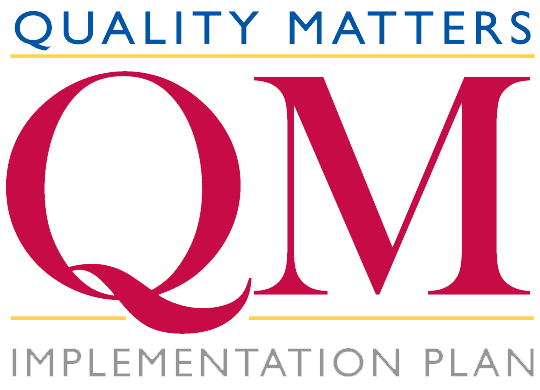 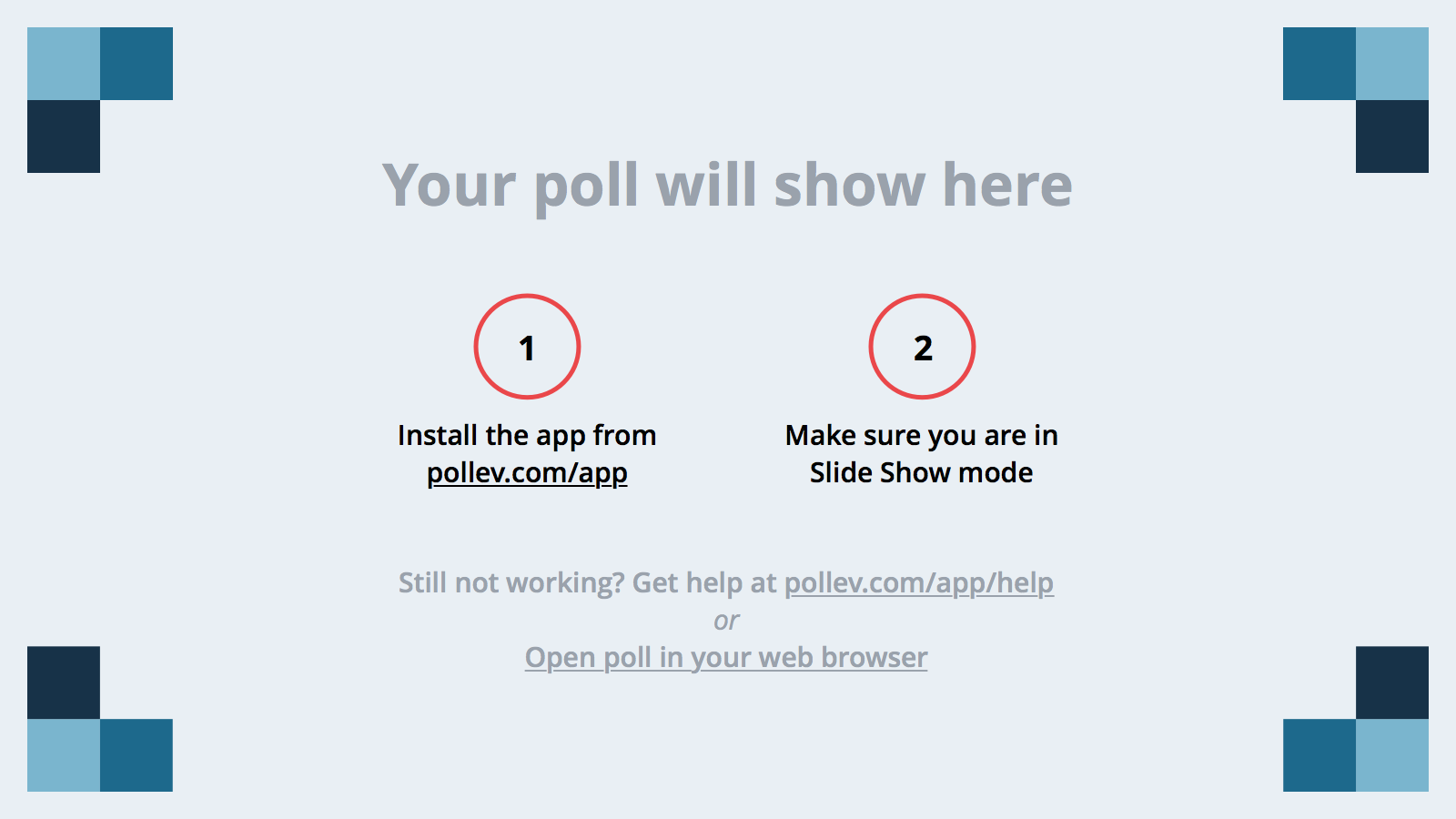 [Speaker Notes: Poll Title: Have you been involved in a QM course review?
https://www.polleverywhere.com/multiple_choice_polls/Cni1LMZ8sFvyTrS]
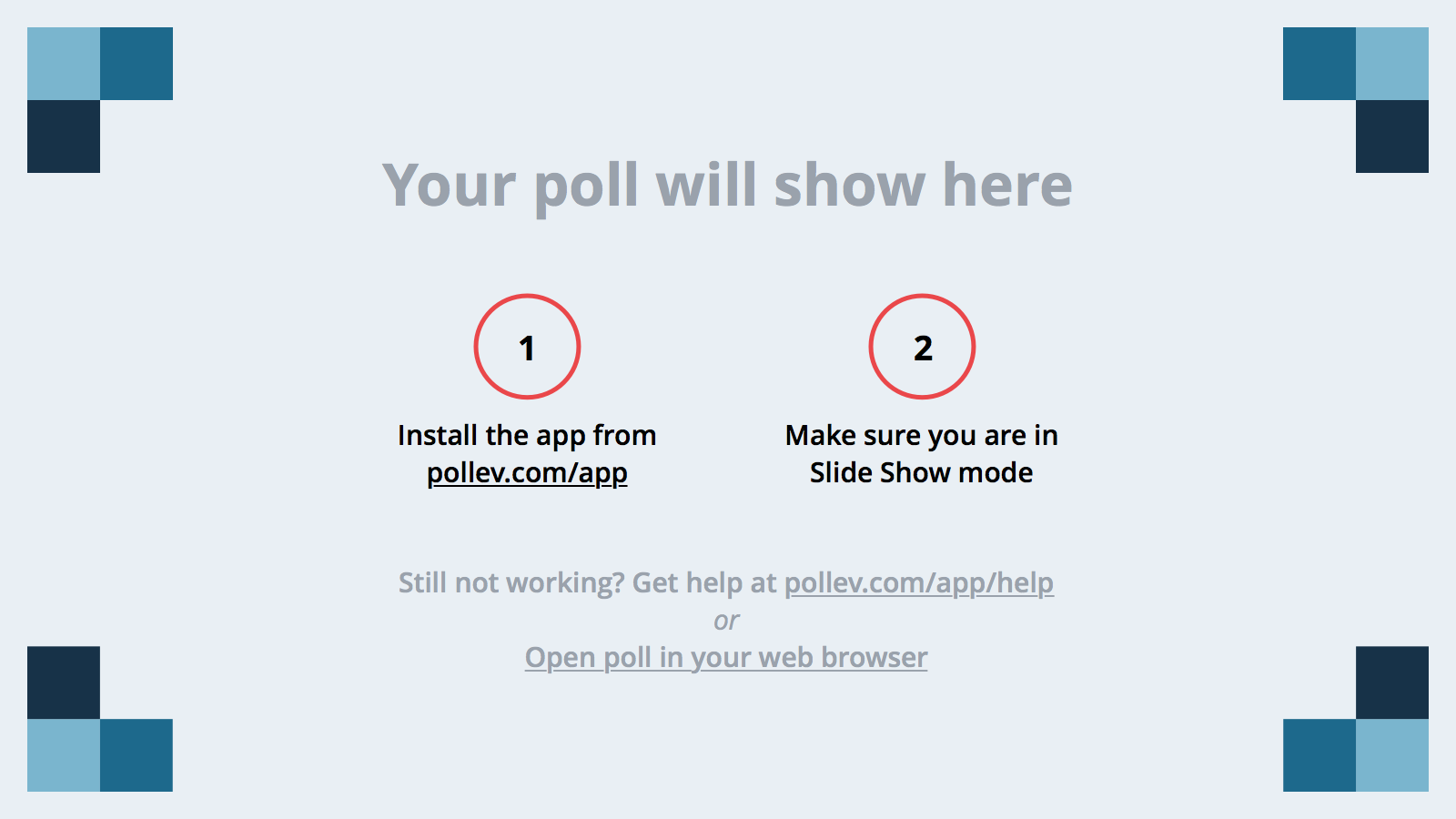 [Speaker Notes: Poll Title: When reviewing a course how do you infer which assignments, assessments, and materials are linked to which objectives to determine alignment?
https://www.polleverywhere.com/multiple_choice_polls/3zMFjmY8RrC5sdT]
Let’s say you are performing a course review on course X
You are evaluating the alignment of a module, in this case, a week…
Which QM Standards Address Alignment?
2.1 Course objectives are measurable
2.2 Module objectives are measurable
3.1 Assessments measure objectives?
4.1 Materials contribute to the objectives.
5.1 Activities promote achievement of objectives.
6.1 Tools used support the objectives.
Now Locate the Following:
Course objectives
Module objectives
Materials
Assignments
Assessments
[Speaker Notes: Give handouts…]
How do I Know the Intended Alignment?
GOALS
Which assessments, materials and activities connect with each of the weekly objectives and these with the course level objectives?
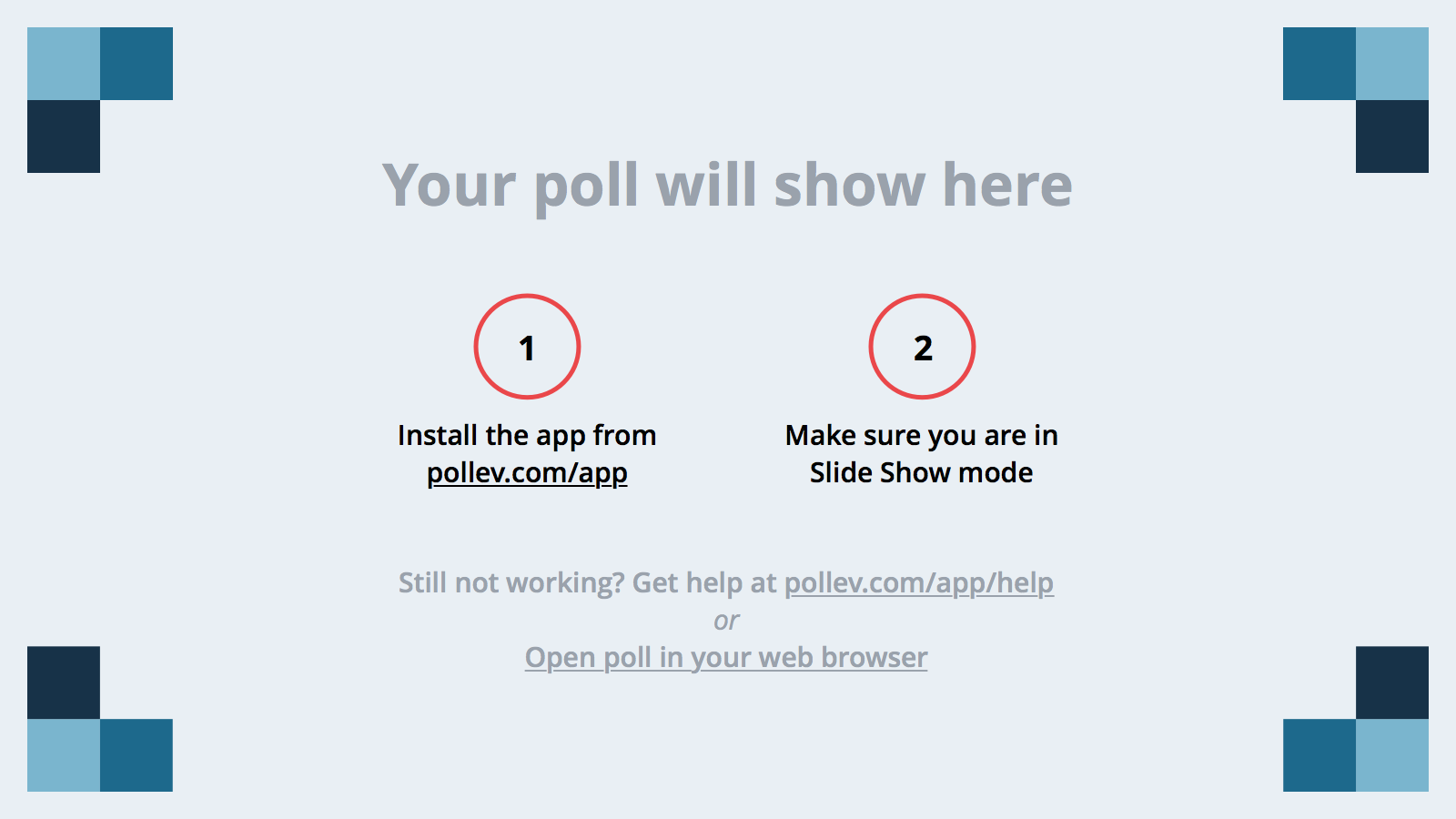 [Speaker Notes: Poll Title: As a reviewer would you like to see filled alignment sheet that will let you know the alignment intentions of the course development?
https://www.polleverywhere.com/multiple_choice_polls/oWnwvWPEQx4UYy1]
Review with Template
Which assessments, materials and activities connect with each of the weekly objectives and these with the course level objectives?
Week 12Alignment
Review the trends in E-Commerce, Procurement Process and trends in Supply Chain Management.
TXTBK: Chapter 11
Case Presentation
Lecture Notes
Distinguish between net marketplaces and private industrial networks.
Case Presentation
TXTBK: Chapter 11
Lecture Notes
Case Presentation
Demonstrate how companies can leverage investments in IT both operationally and strategically.
TXTBK: Chapter 11
Video Lecture
Lecture Notes
Another objective that I need to add to for this week.
Summative Week Paper
Case Presentation
[Speaker Notes: Modify this one to look like Sharon’s handout]
Audience Findings
Which assessments, materials and activities connect with each of the weekly objectives and these with the course level objectives?
Pros of Using the Alignment Template
Helps the reviewers be aware of the designer’s intentions.
Helps the SME and Designer create cohesive course.
Helps to have a more efficient communication.
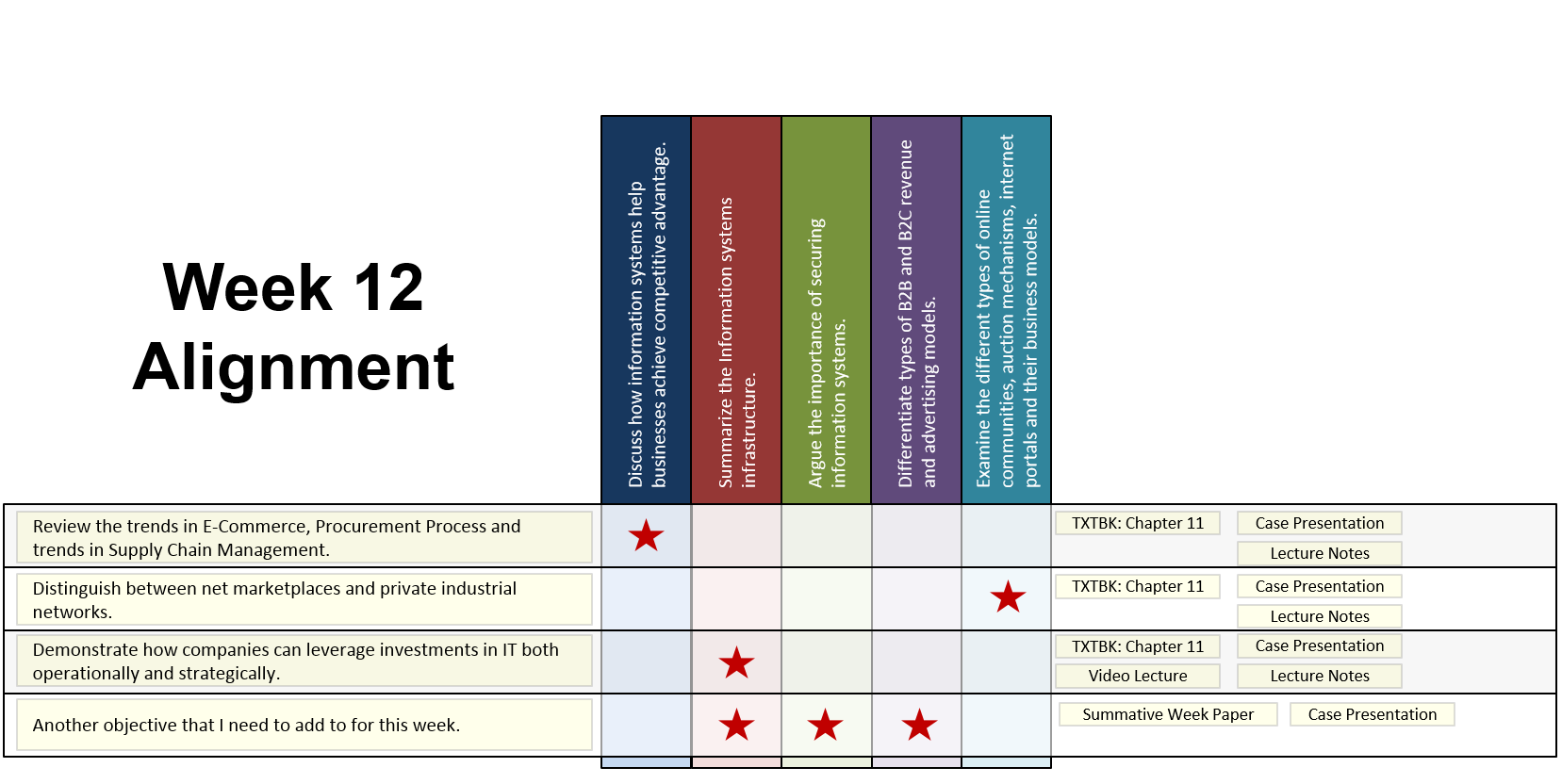 Cons of Using the Alignment Template
Reviewers can rely to heavily on the template and not thoroughly review the items in the course.
Needs to be updated every time there is meaningful changes in the course.
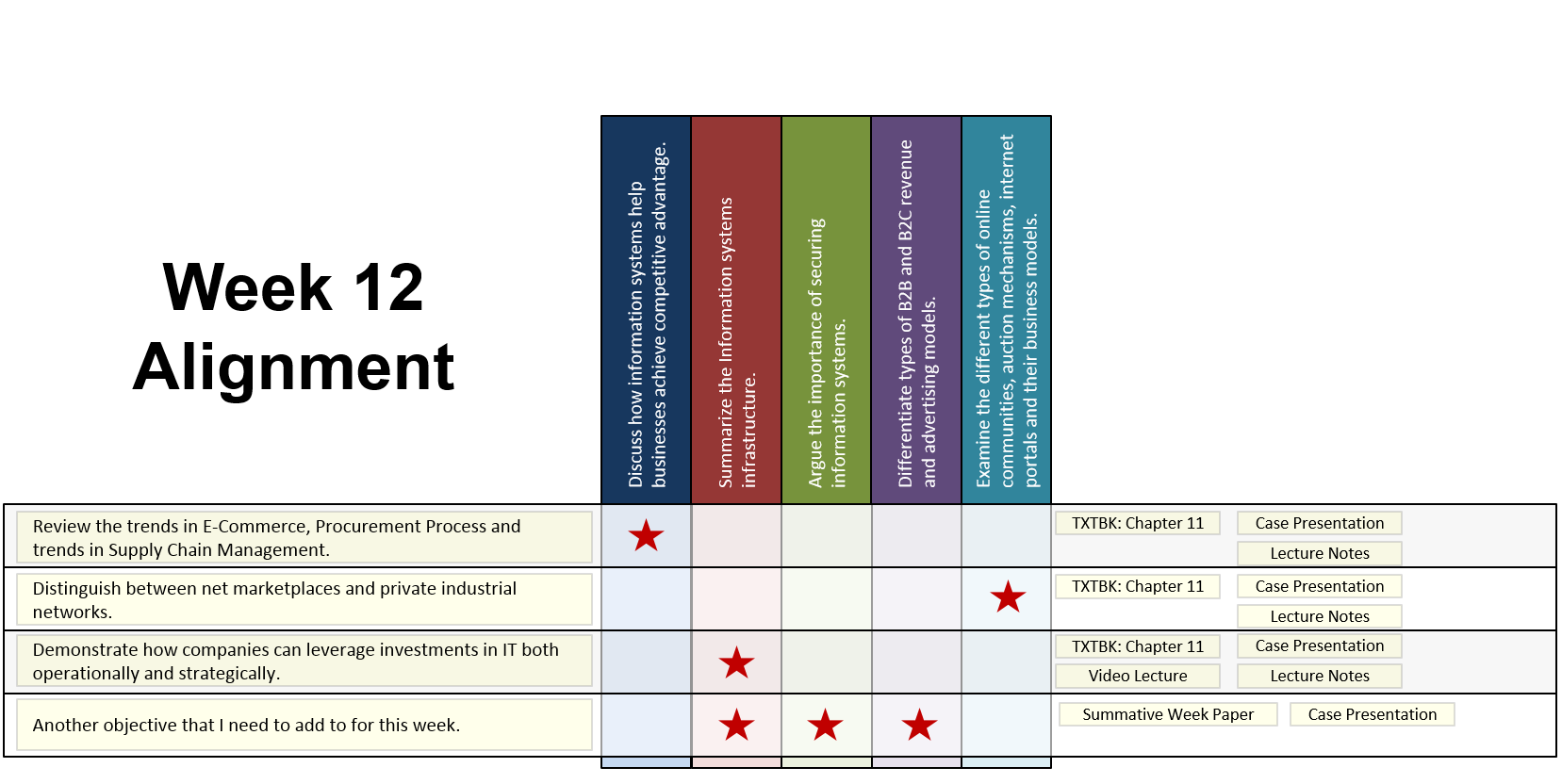 Questions?
smainka@tamu.edu
gpedraza@tamu.edu